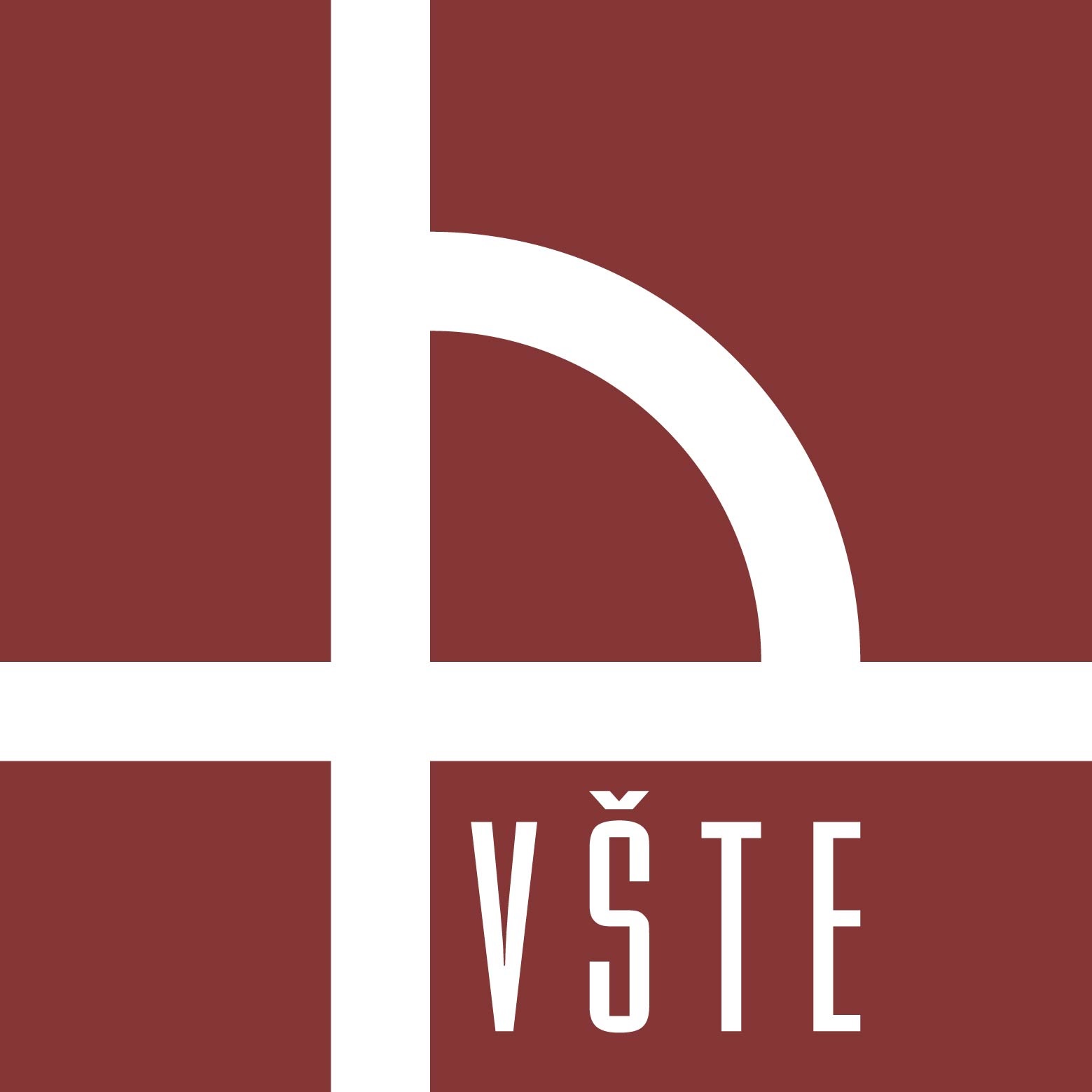 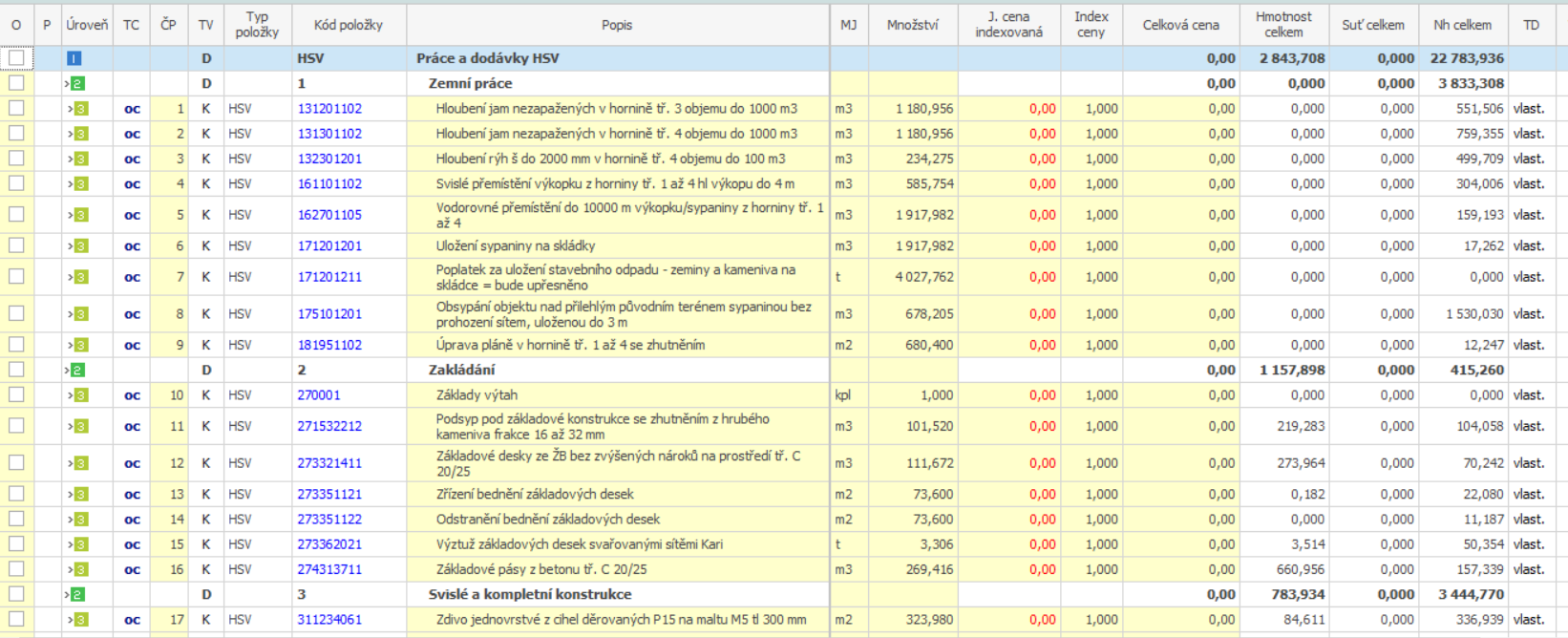 VYSOKÁ ŠKOLA TECHNICKÁ A EKONOMICKÁ
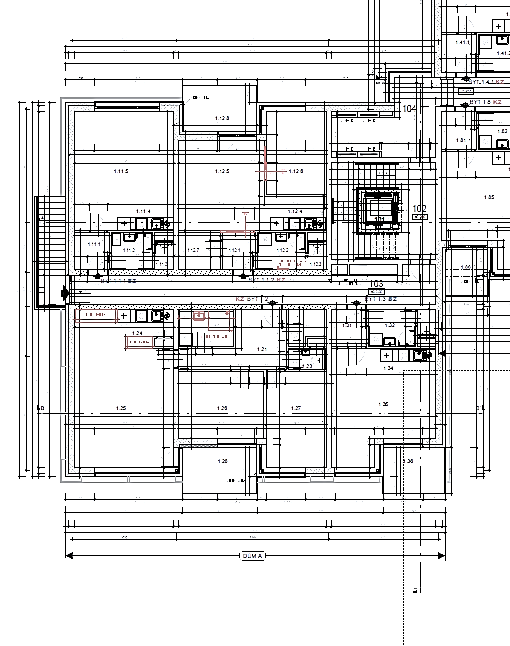 Finanční a časová příprava stavební zakázky, bytového domu Na Skalce, parcelní čísla 353/10, 353/12, 353/8 k.ú. HUMPOLEC
AUTOR: Bc. Lucie Benešová
VEDOUCÍ PRÁCE: doc. Dr. Ing. Luboš Podolka
OPONENT PRÁCE: Ing. Jana Hubálovská
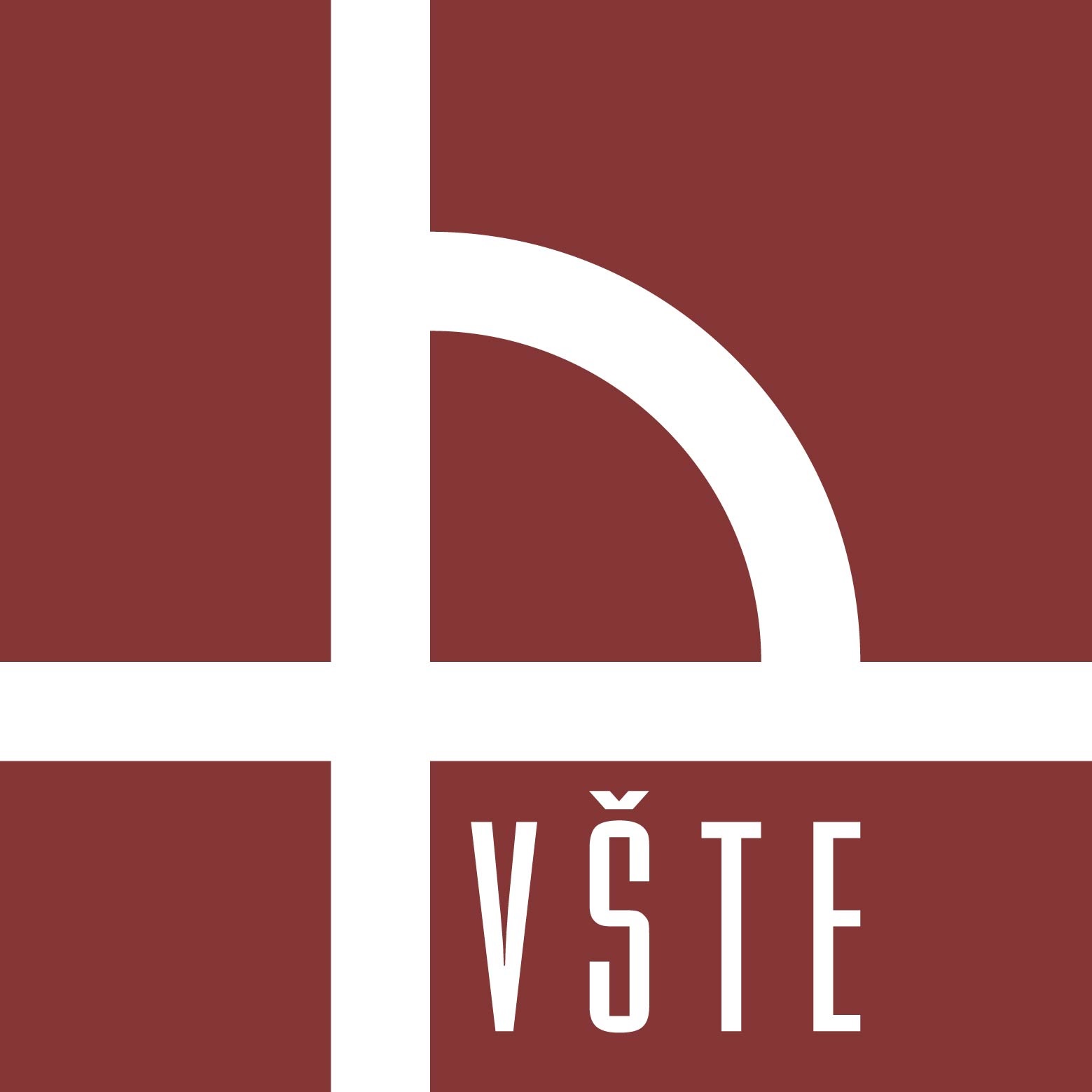 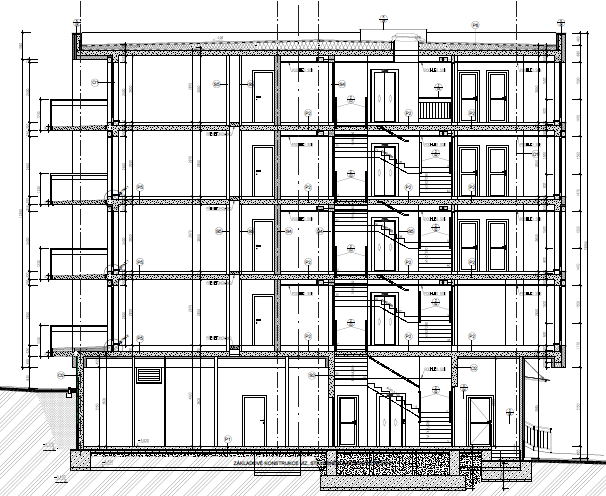 MOTIVACE A DŮVODY K ŘEŠENÍ DANÉHO PROBLÉMU
Aktuální téma
Využití v praxi
Efektivní plánování a příprava stavební zakázky
Cena stavebního díla
Volba vhodného softwaru
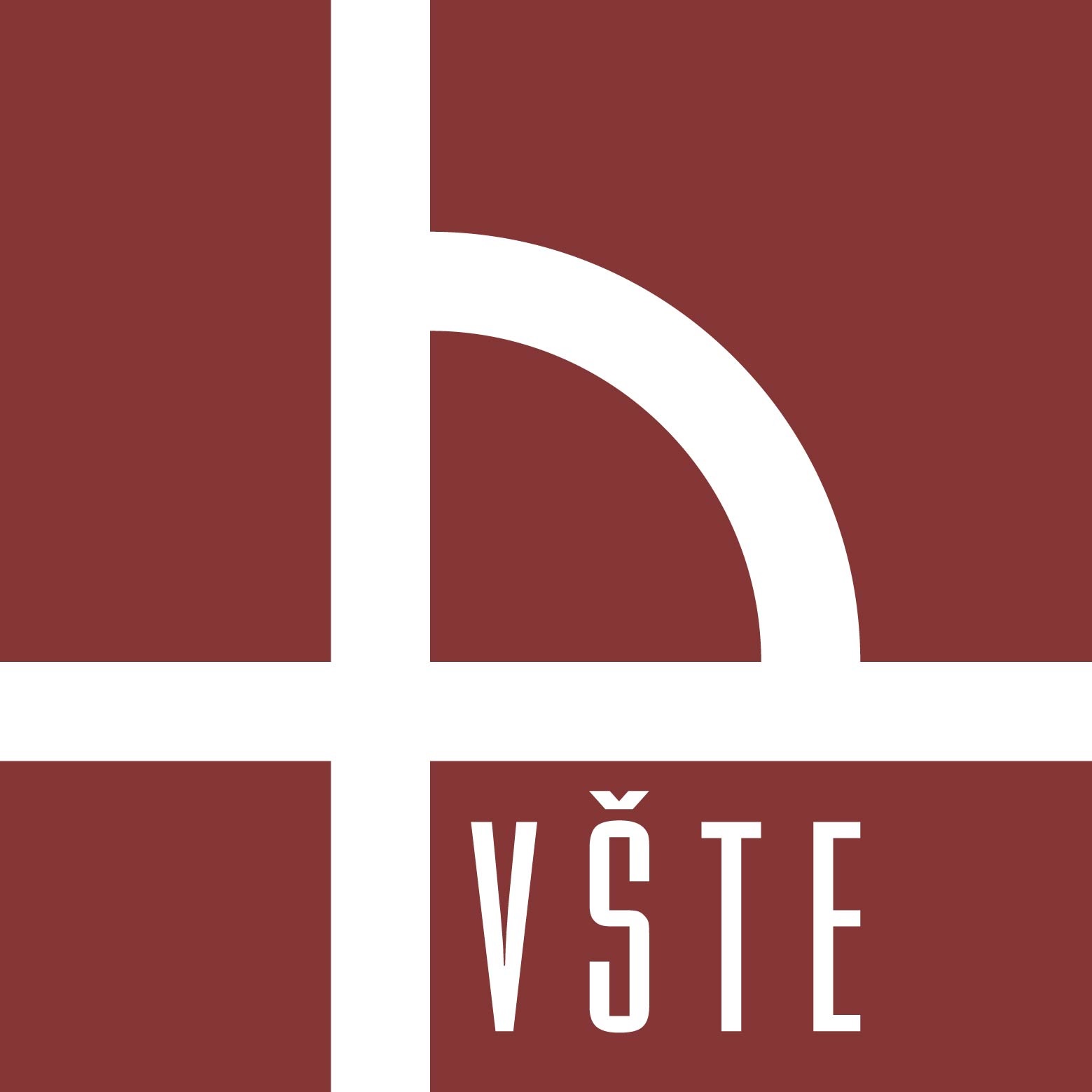 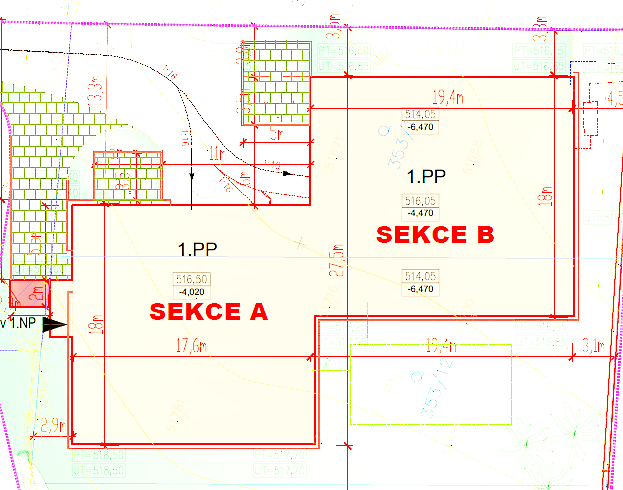 CÍL PRÁCE
Cílem první části je za pomoci nástroje pro rozpočty a kalkulace staveb sestavit cenu stavebního díla a cílem druhé části je vytvořit časový plán výstavby pomocí vybraných metod časového plánování a vyhodnotit nejvýhodnější metodu pro praxi.
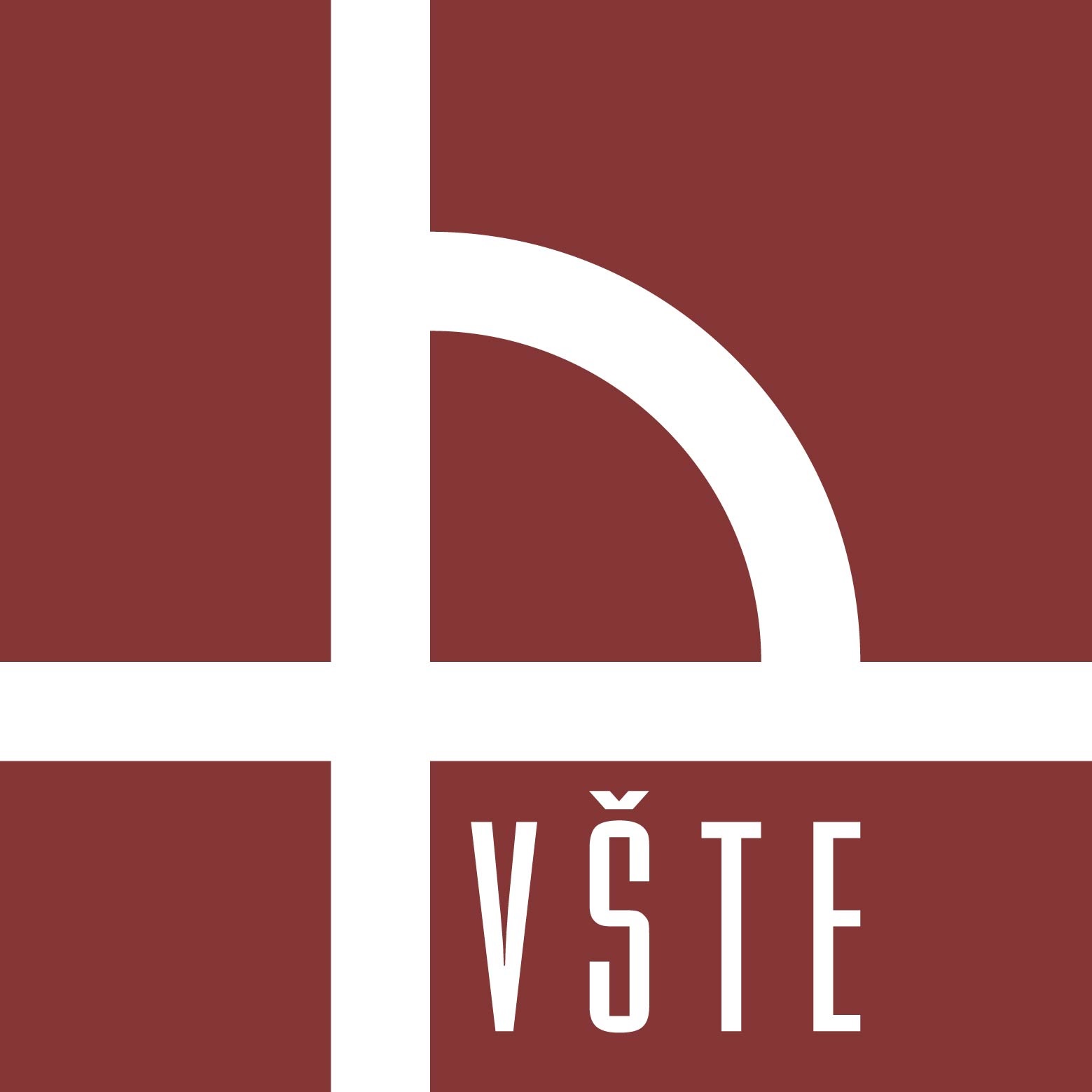 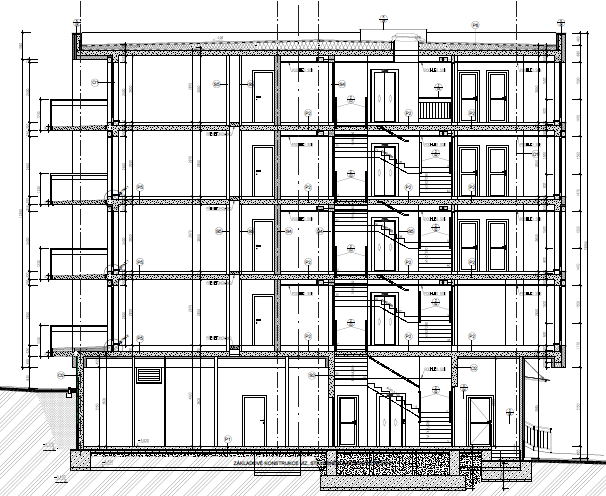 VÝZKUMNÉ OTÁZKY
Jaká metoda časového plánování je nejvhodnější pro praxi?
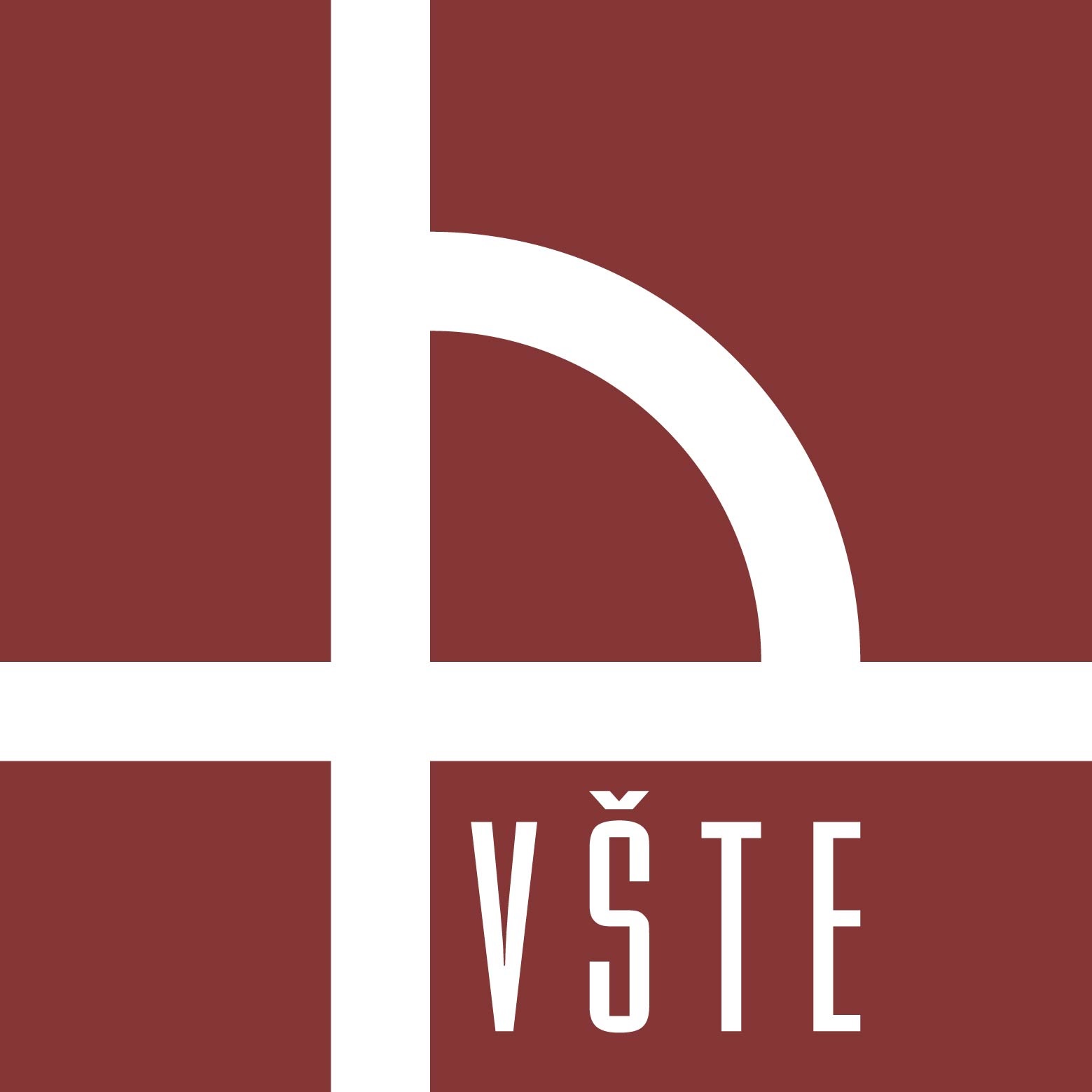 Zadávací podmínky, Novostavba BD
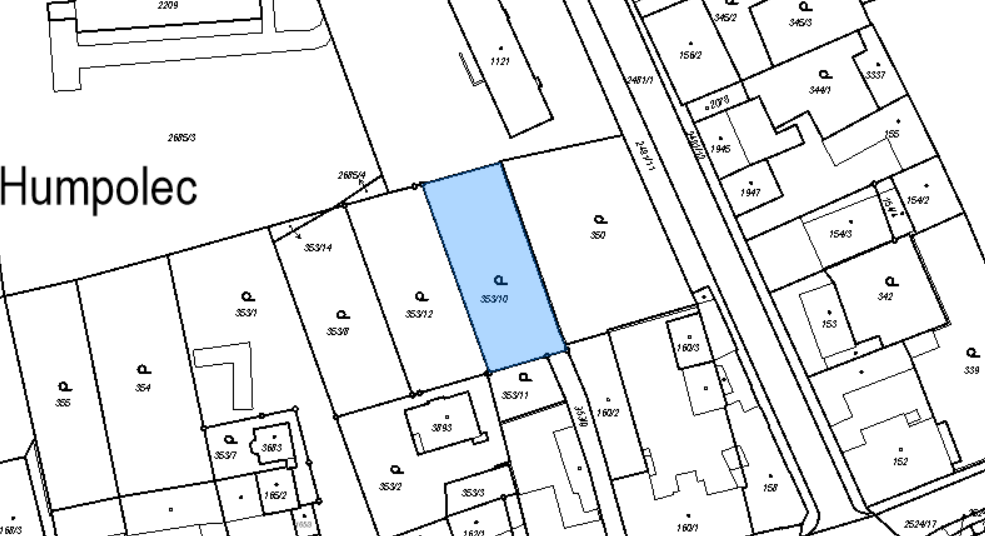 K.ú. Humpolec
Zakázka soukromého charakteru
Generální dodavatel
Výběrové řízení
Předpoklad ceny stavebního díla: 55 mil Kč bez DPH
Doba výstavby: od 09/2020 do 12/2022
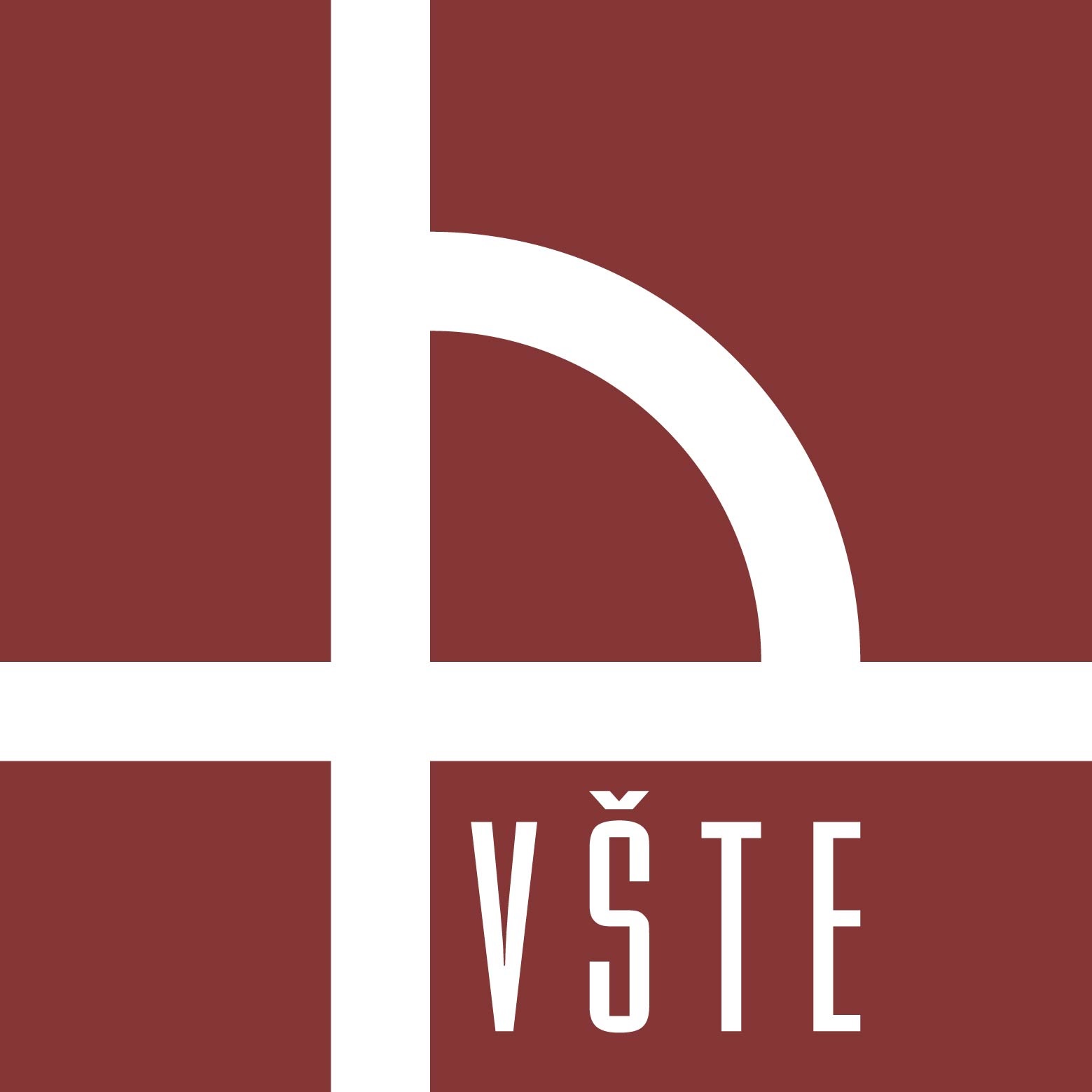 Novostavba bytového domu
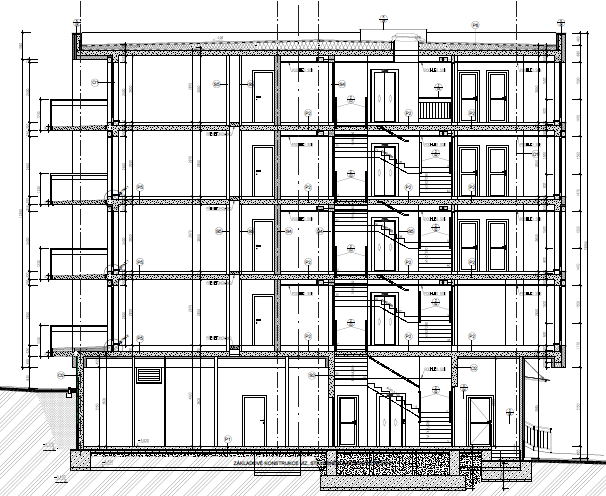 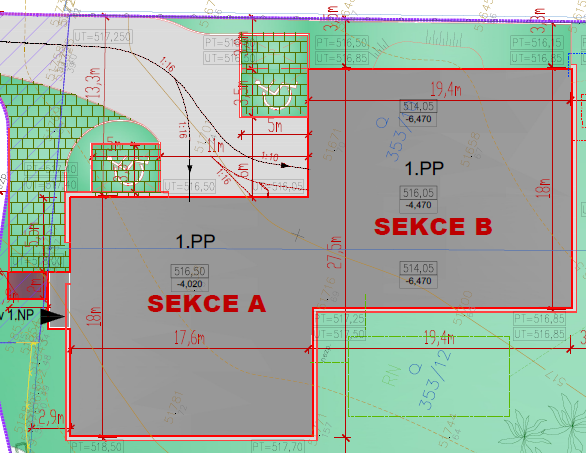 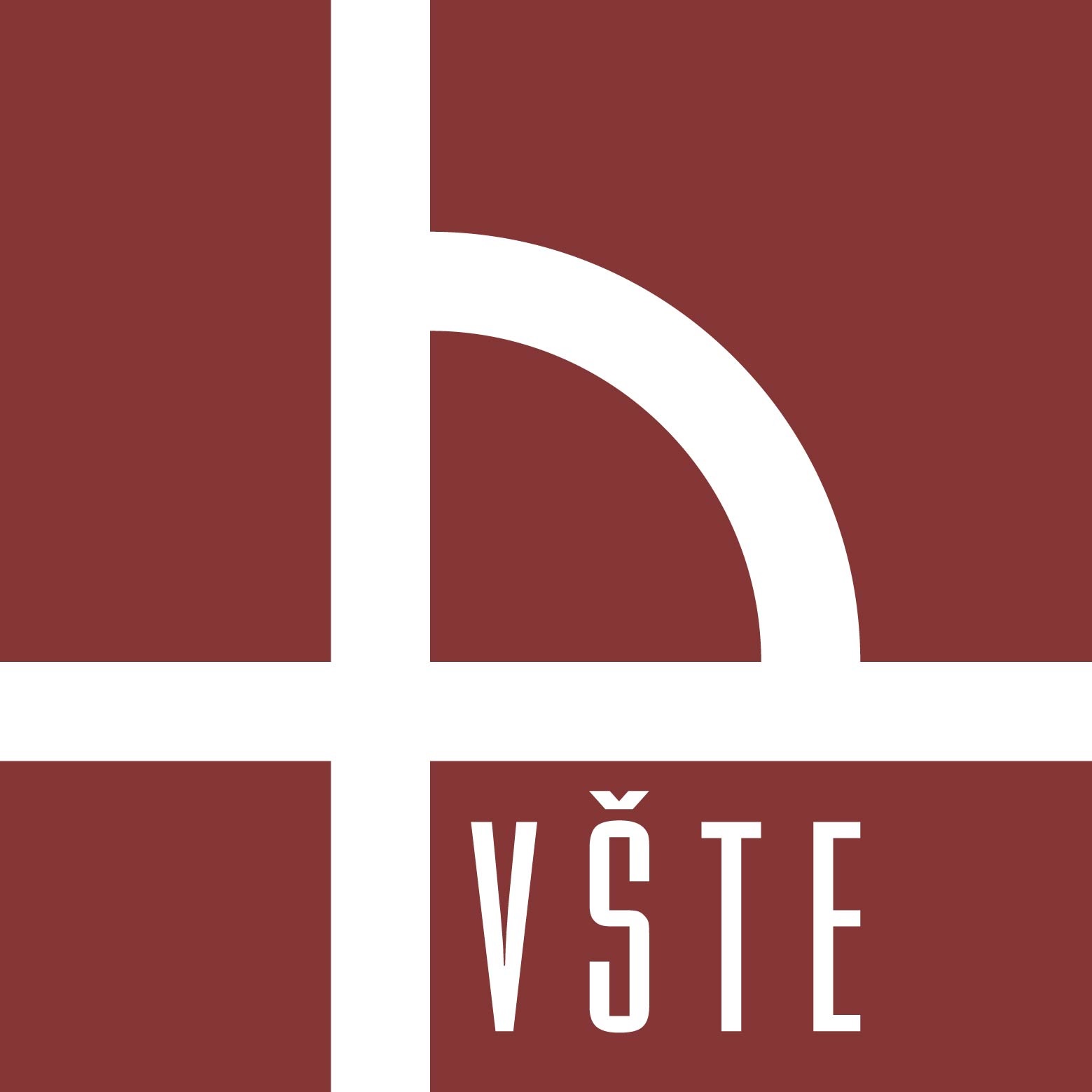 POUŽITÉ METODY
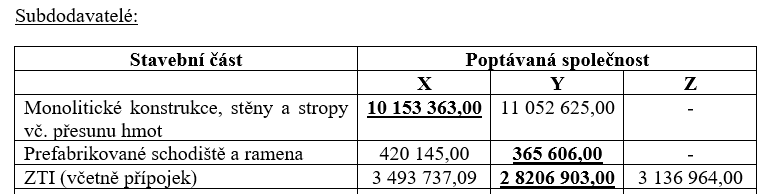 Cena stavebního díla
Kros 4
Subdodavatelé
Časový plán
Milníkový plán
Síťový graf - CPM
Ganttův diagram –MS Exel
MS Project
Další softwary
Porovnání
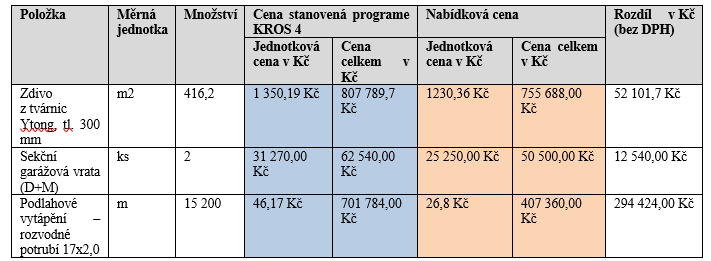 Celková cena díla
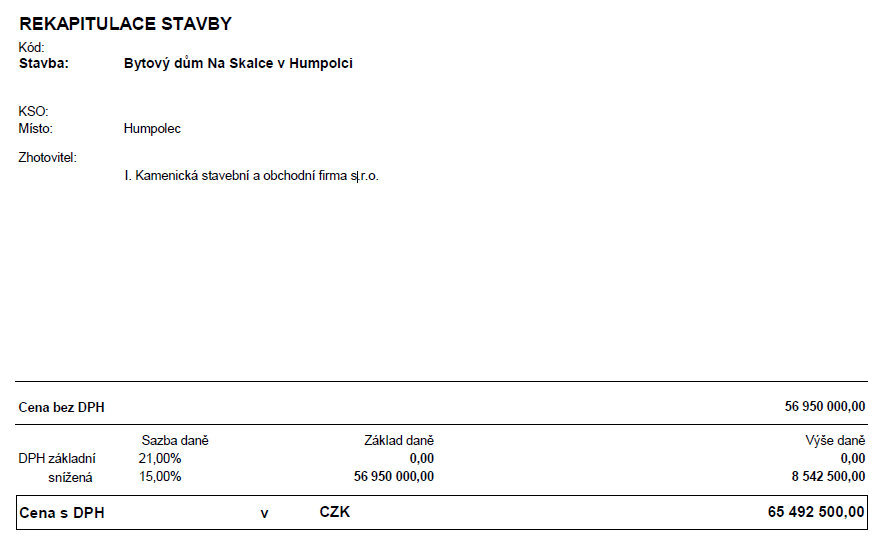 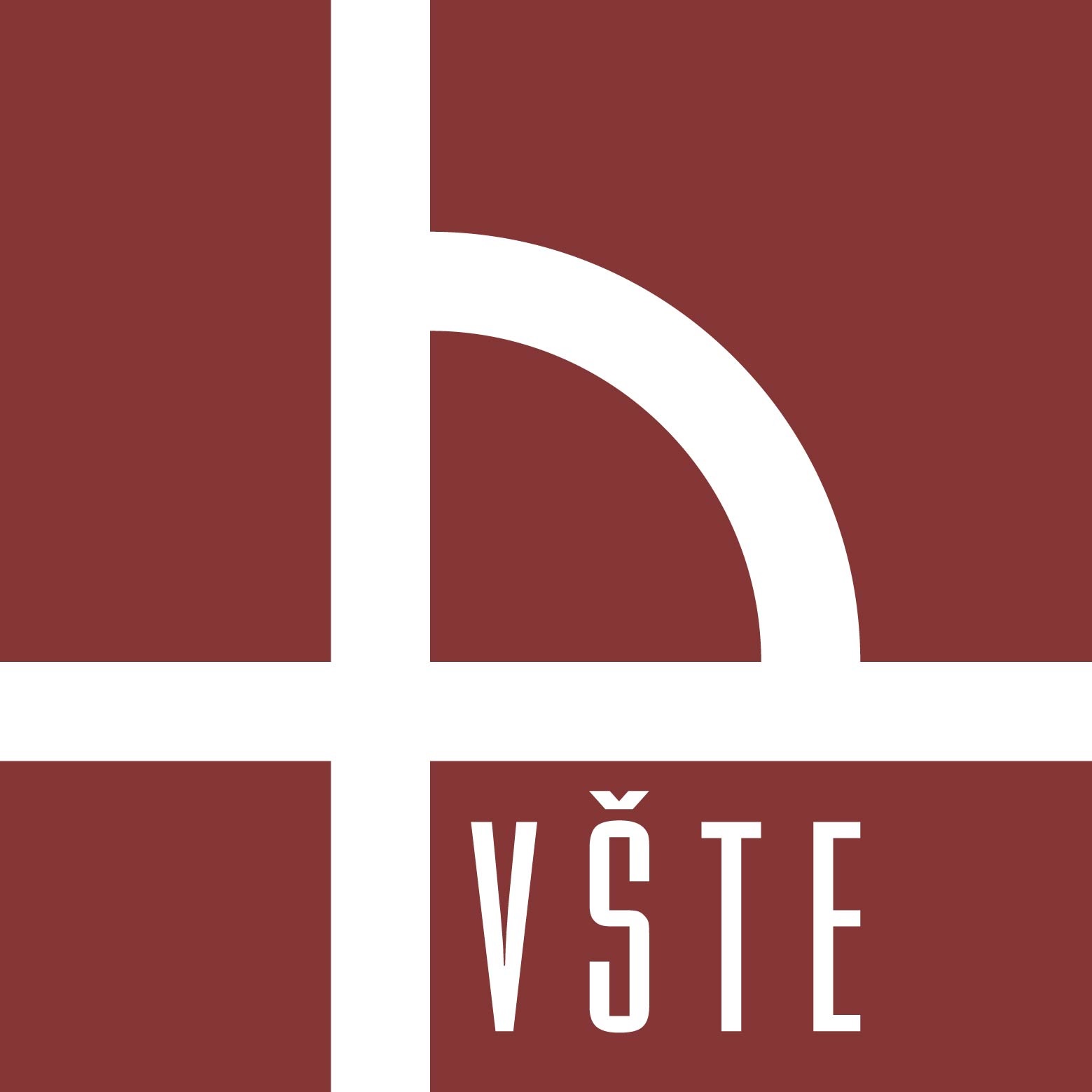 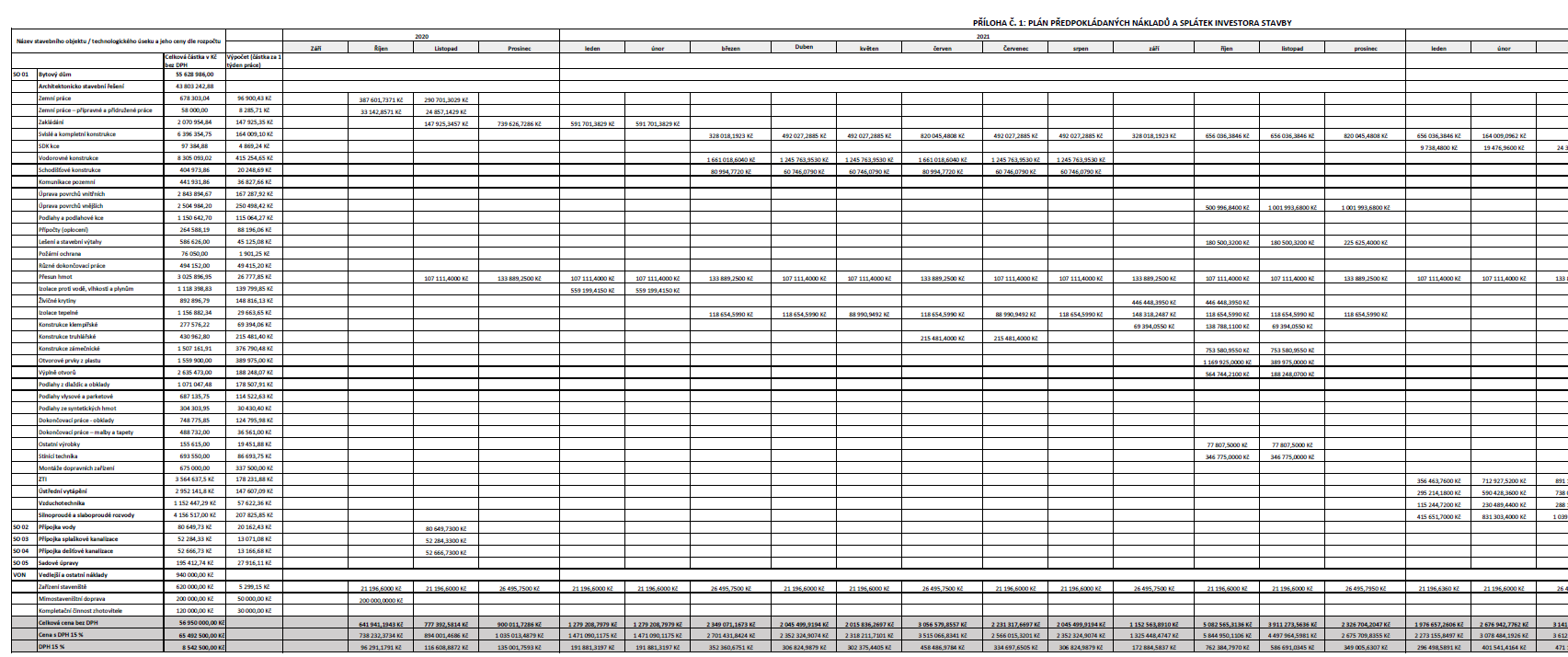 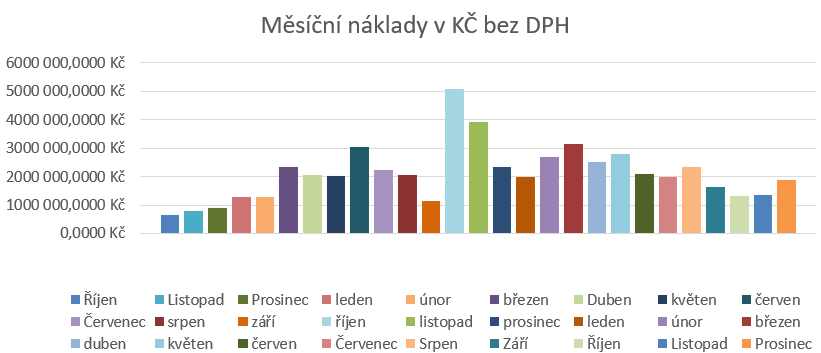 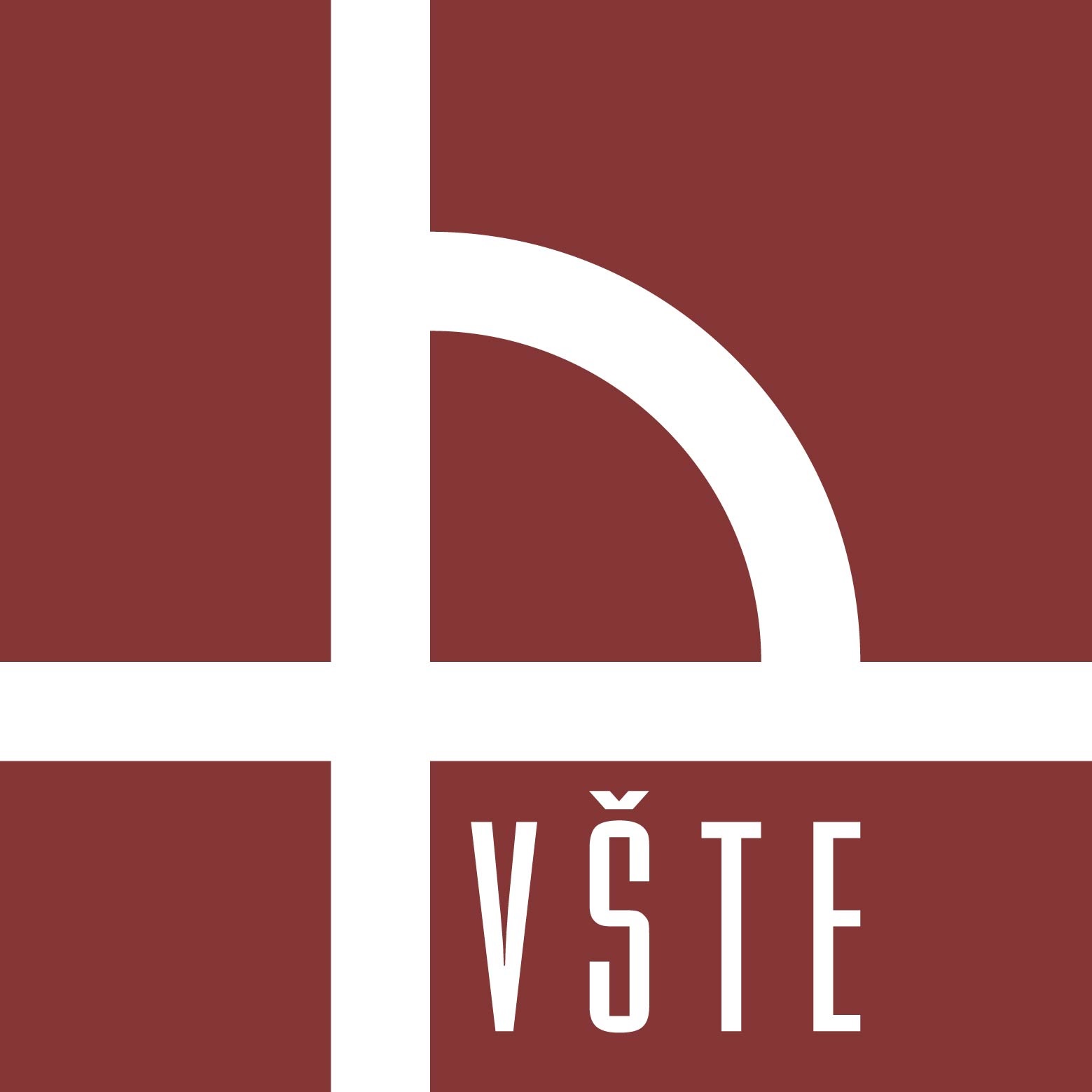 Ganttův diagram – MS Exel
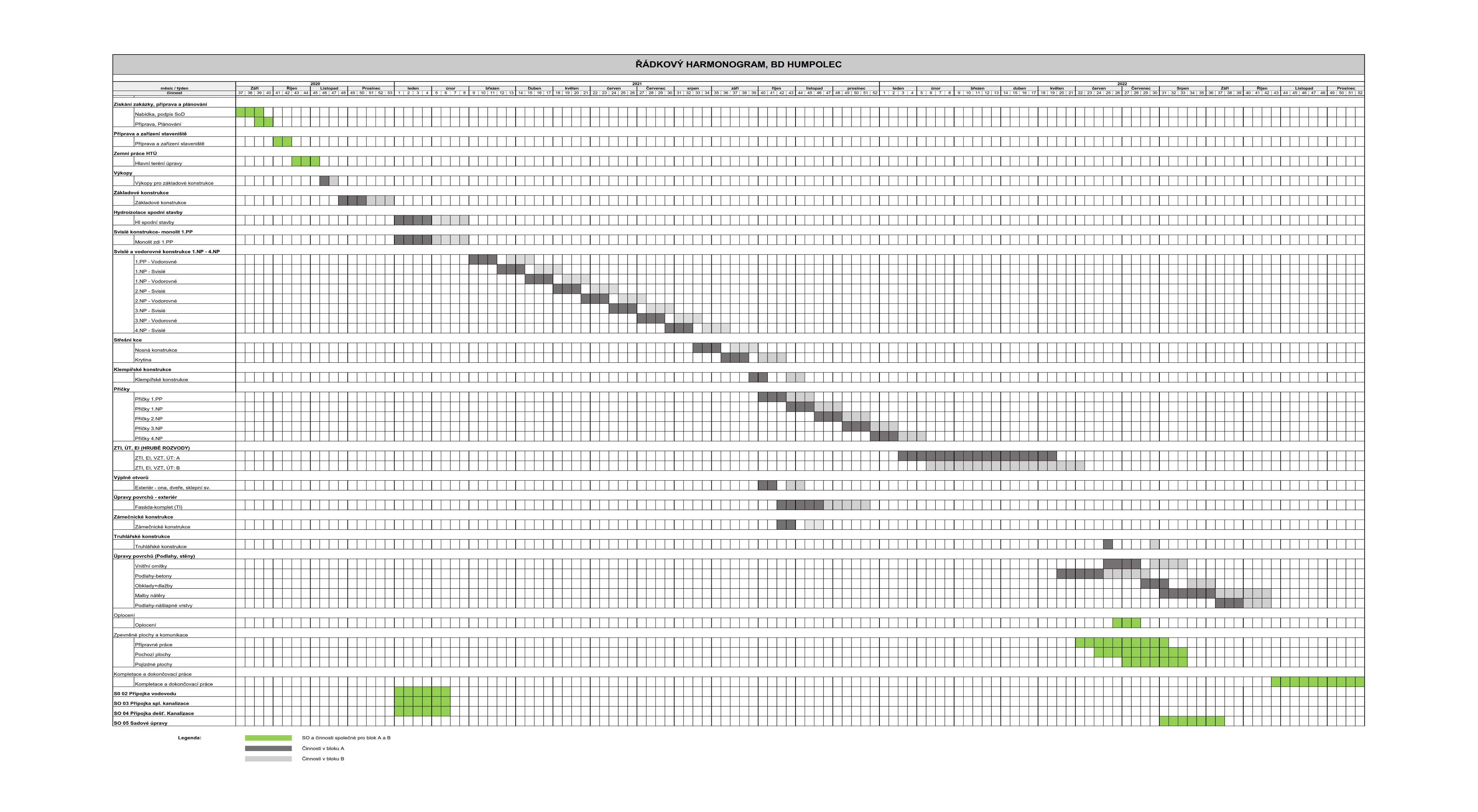 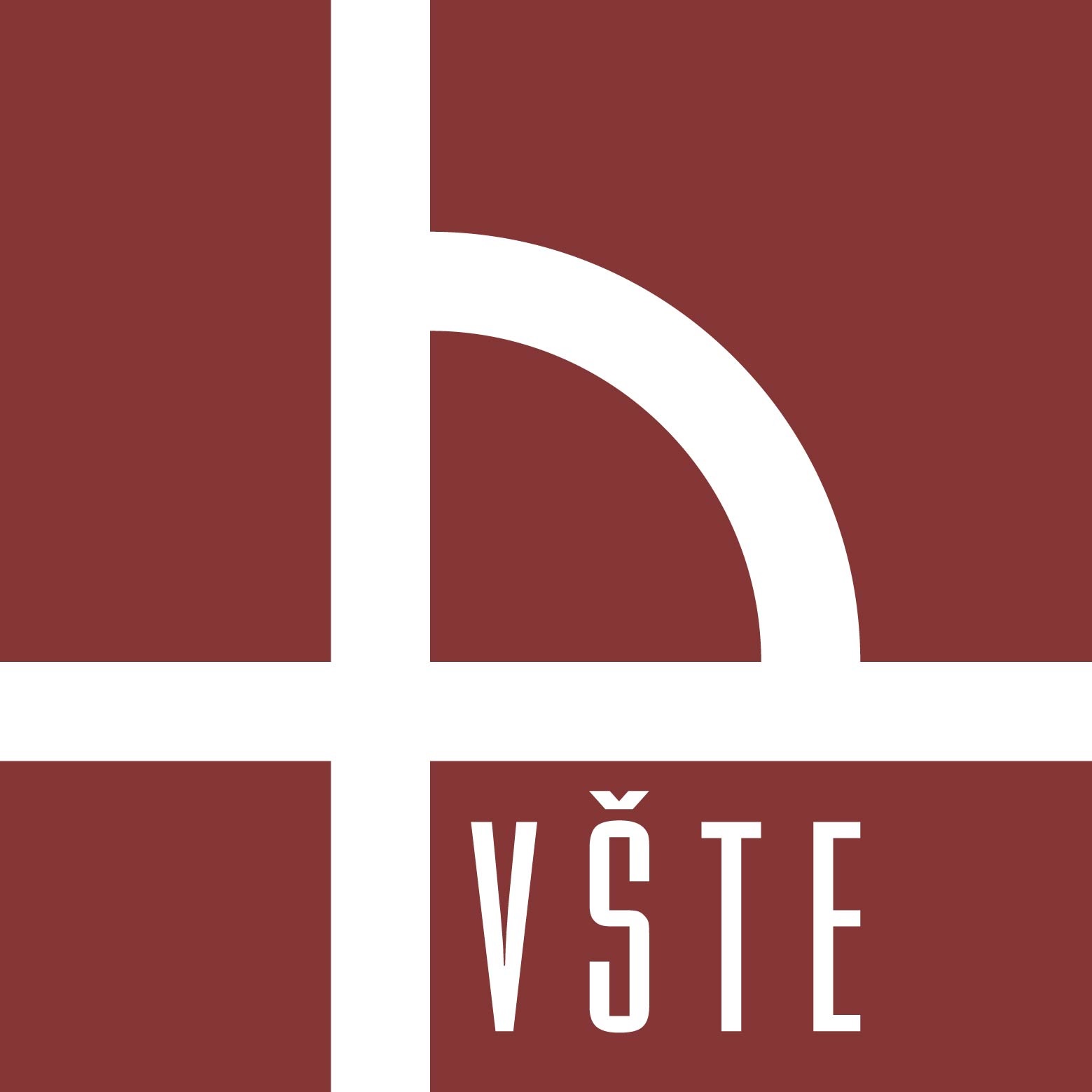 Síťový graf - CPM
Milníkový plán
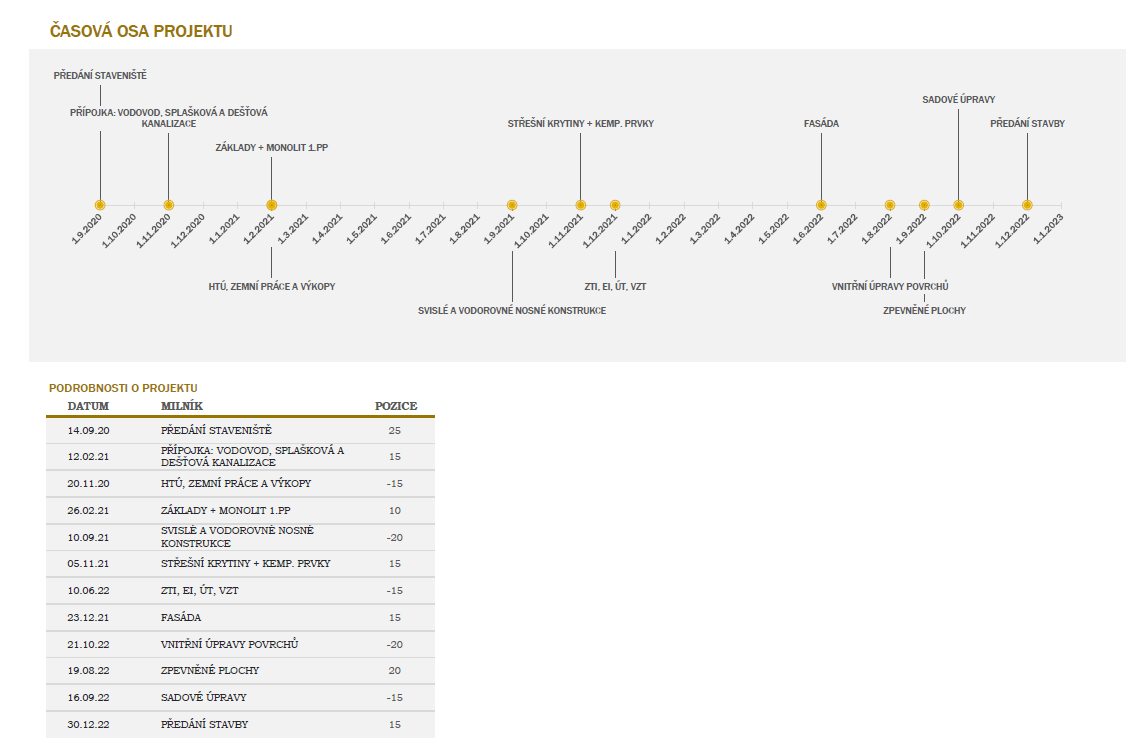 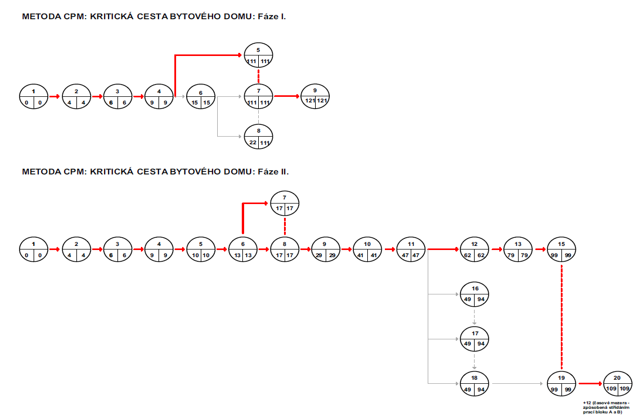 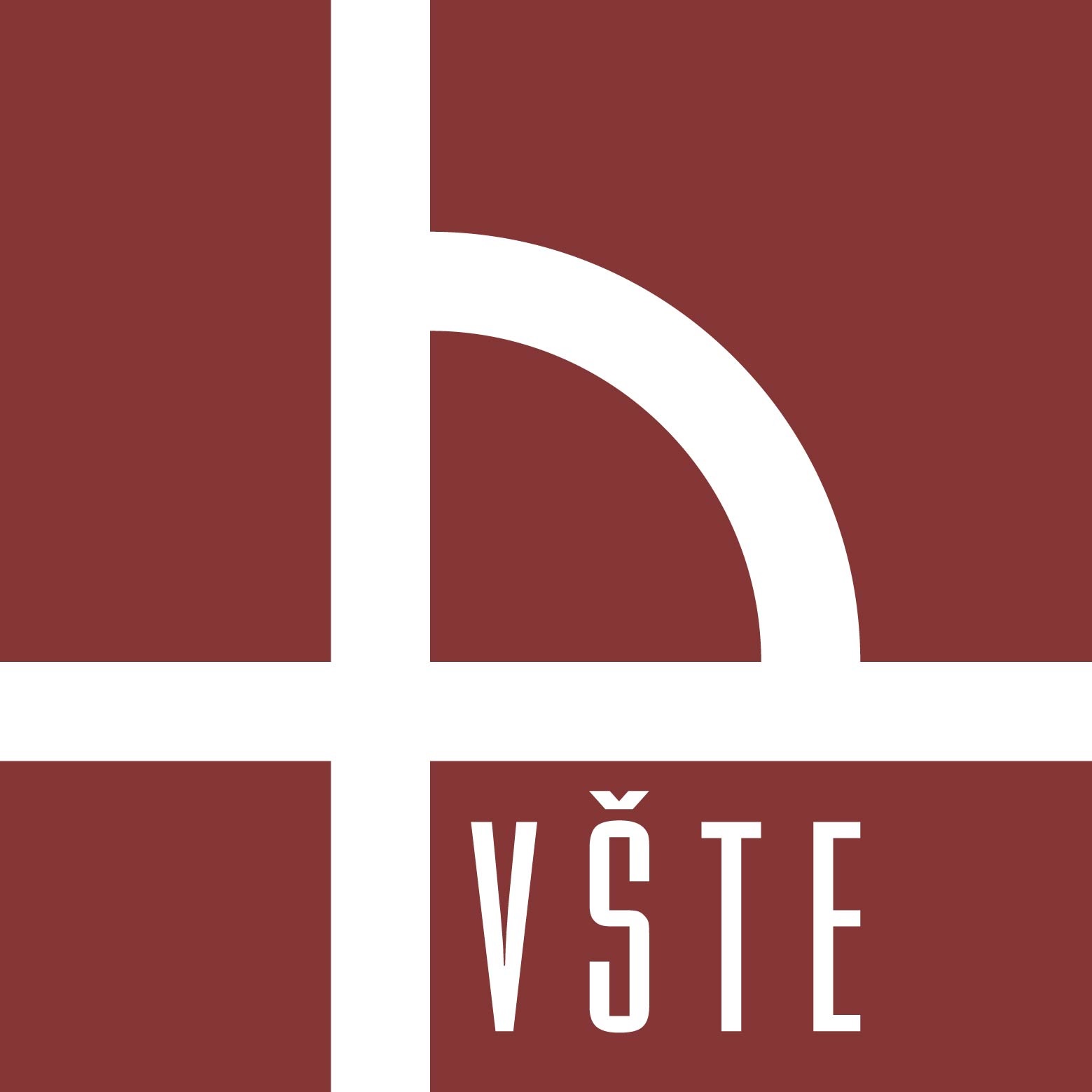 MS Project
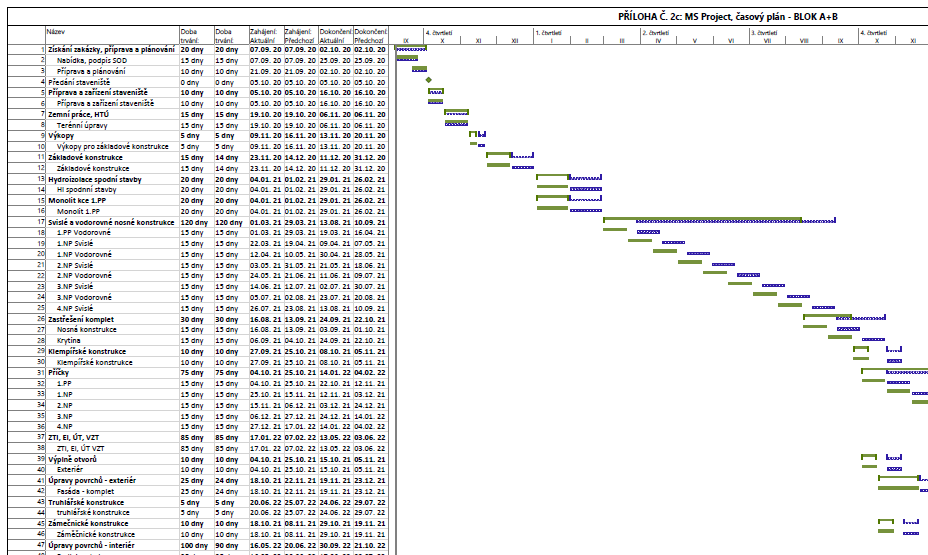 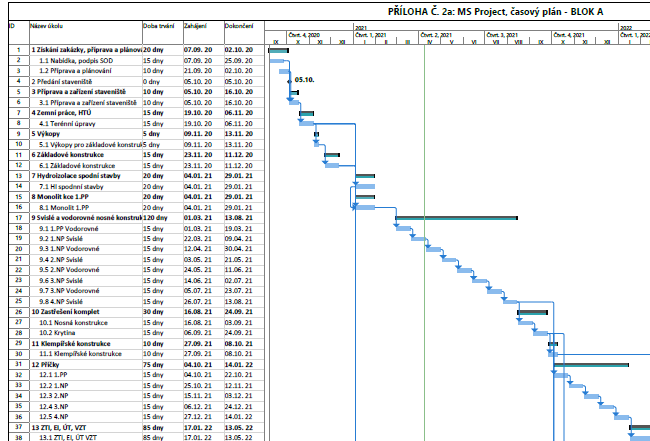 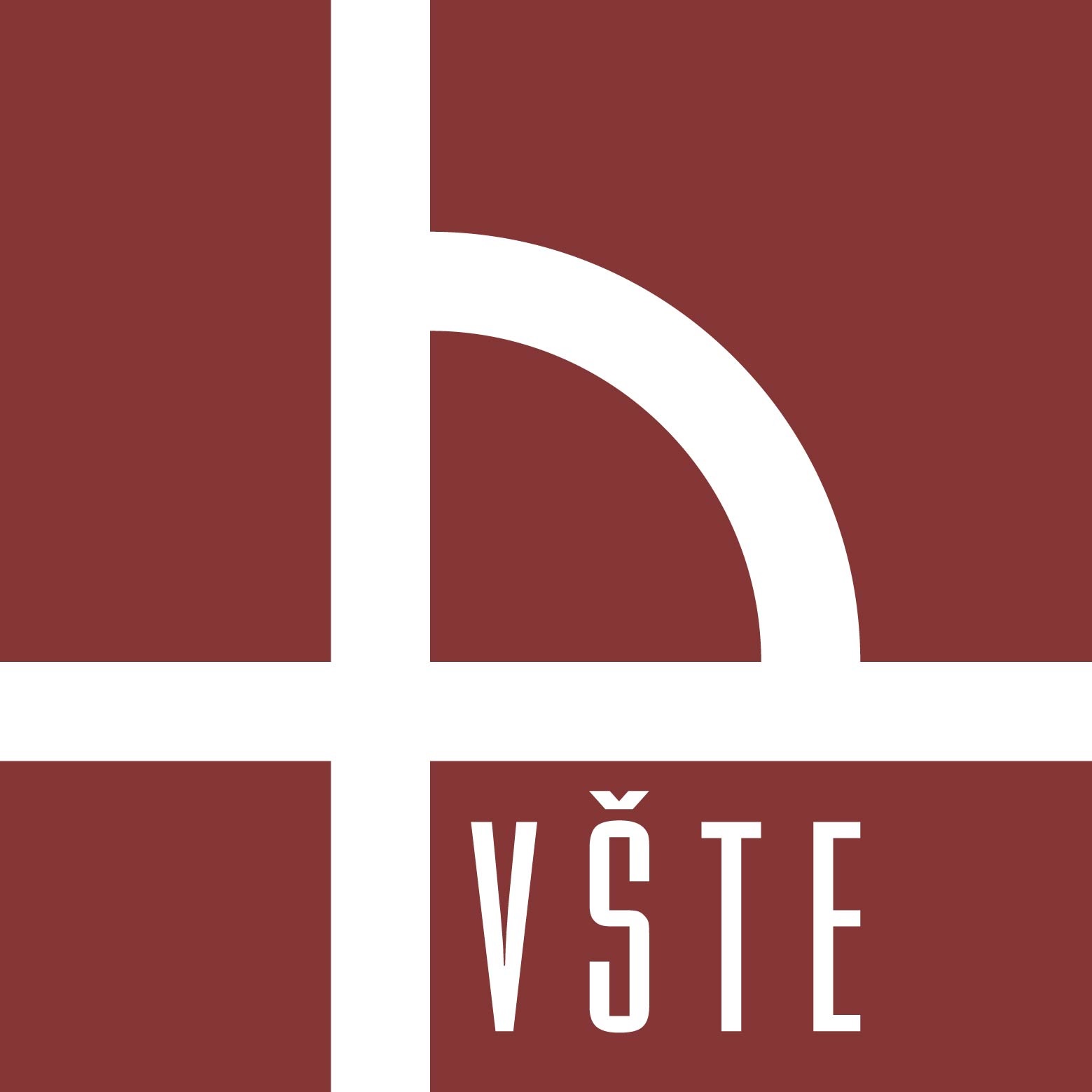 DOSAŽENÉ VÝSLEDKY
Cena stavebního díla 
Výběr společnosti I. Kamenická – Generální dodavatel
Podpis smlouvy, 59 950 000,00 Kč
Nejvýhodnější metoda pro časové plánování:
MS Project - Software umožňující přehledně sledovat průběh výstavby a finanční toky
Snadné provedení
Rychlé úpravy
Vhodné pro rozsáhlé stavby
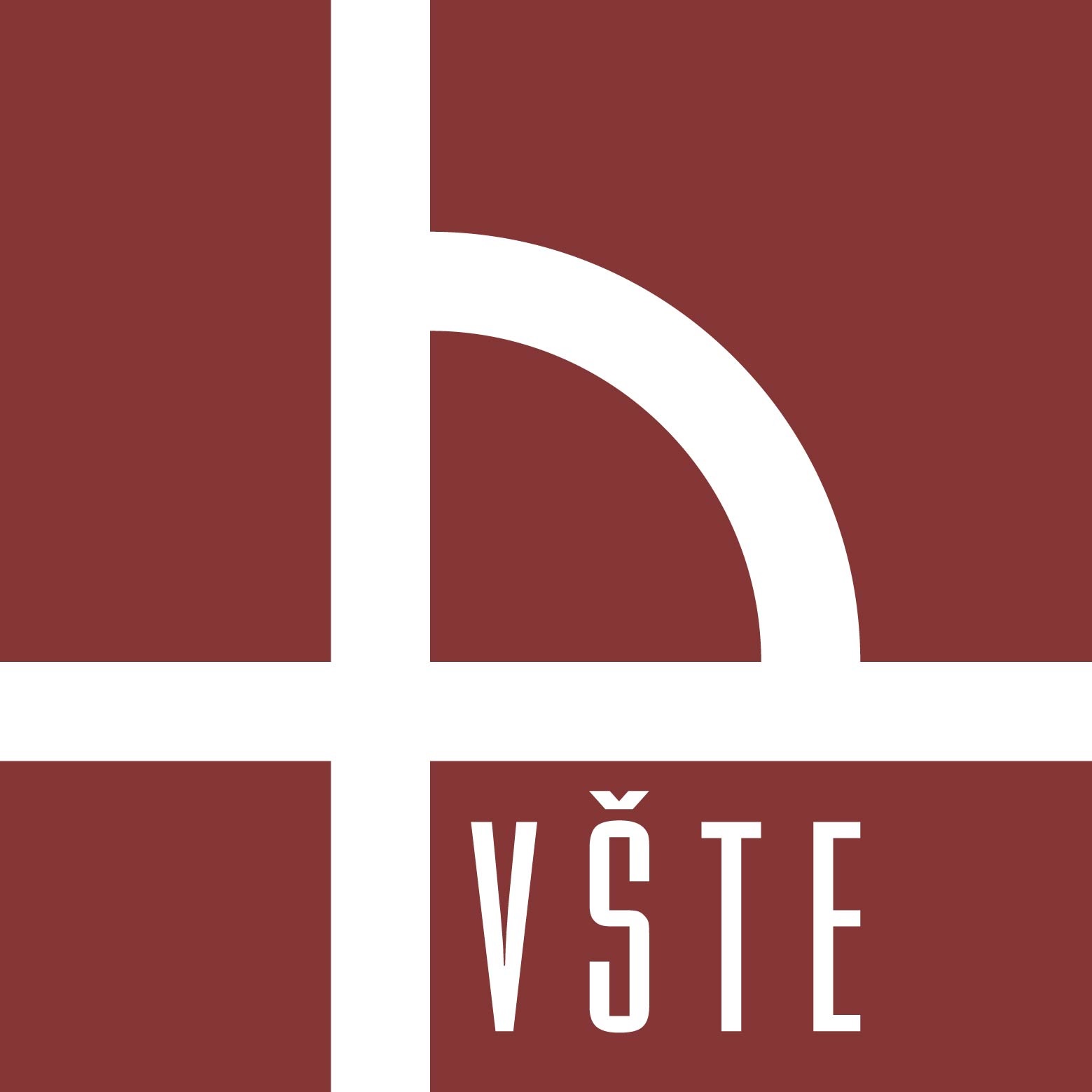 ODPOVĚDI NA OTÁZKY VEDOUCÍHO DP
Proč je harmonogram nejčastěji používanou metodou pro kontrolu časového plánu zakázky?
Jednoduchý a stručný přehled o plánované výstavbě
Plánování jednotlivých subdodávek
Koordinace subdodávek
Předpokládané výdaje
Dodržení termínů a předání hotové stavby
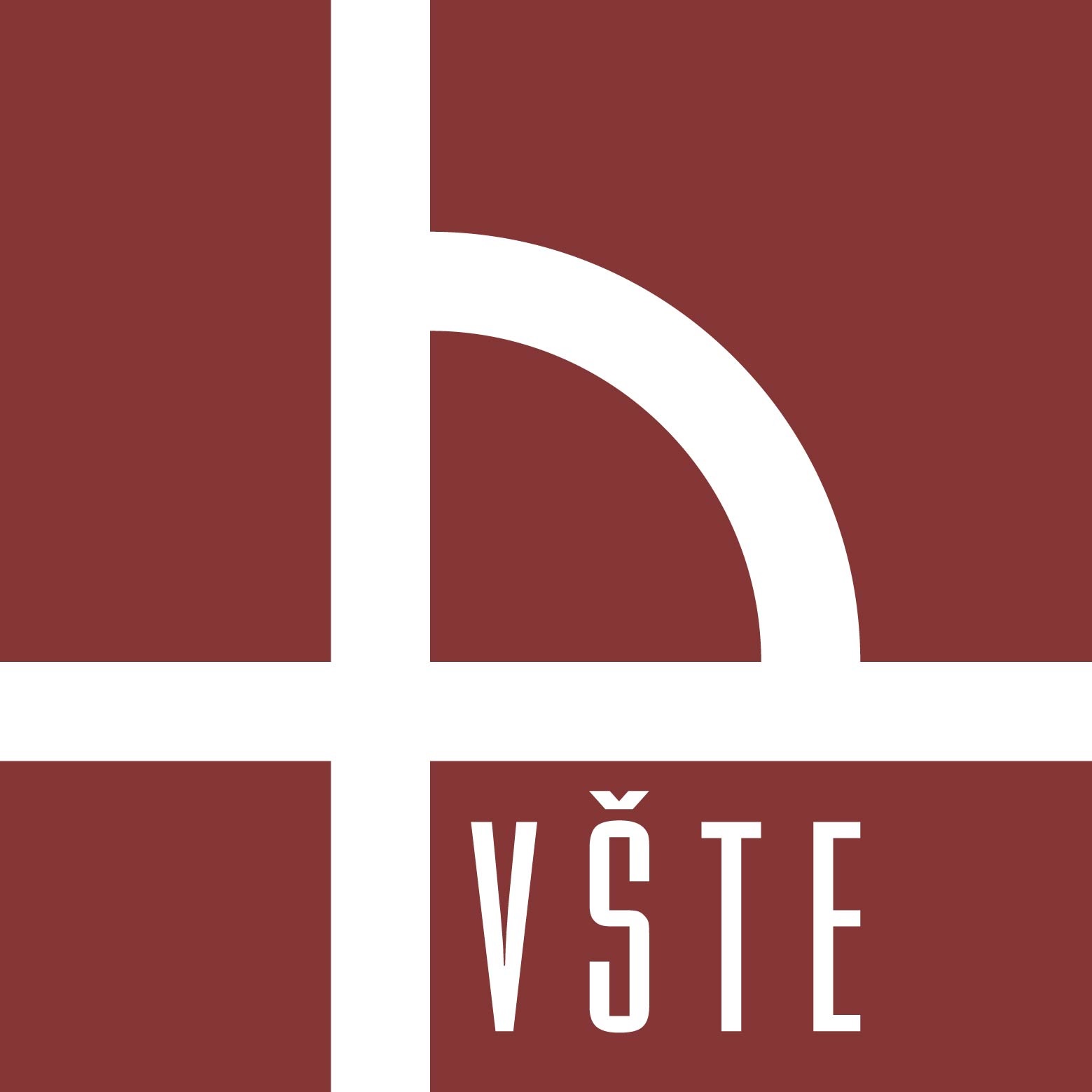 DĚKUJI ZA POZORNOST